Libro “La receta perfecta”Plan lector lenguaje y comunicación4° básicoProfesora Lorena Hernández
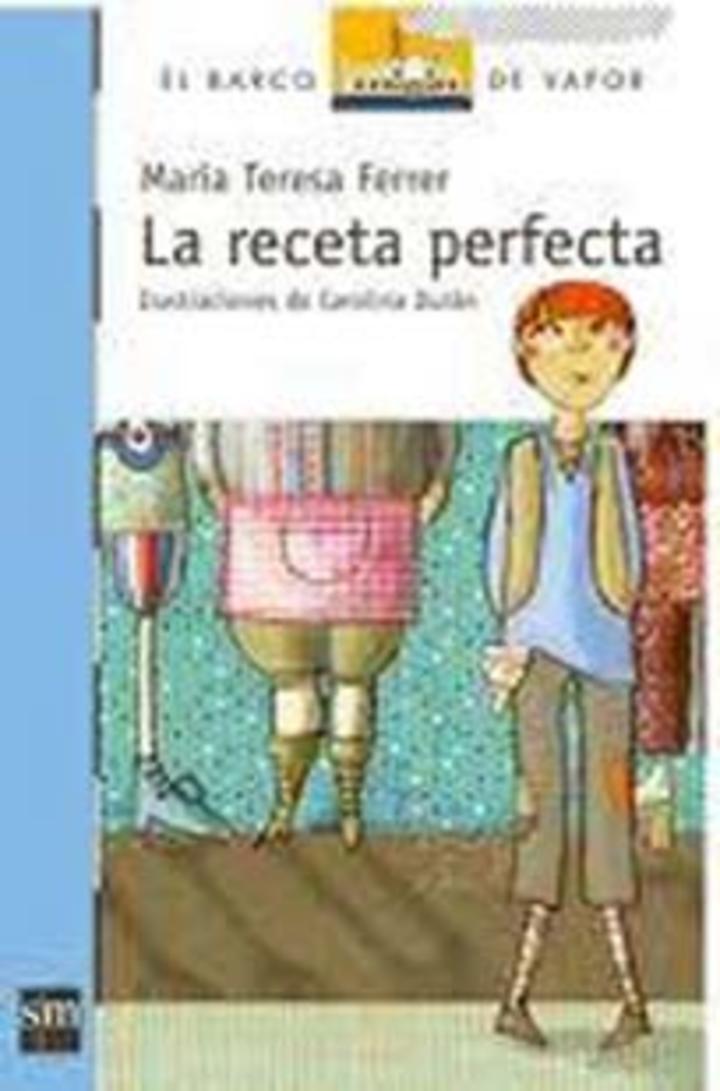 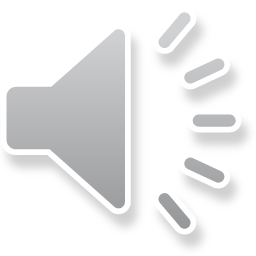 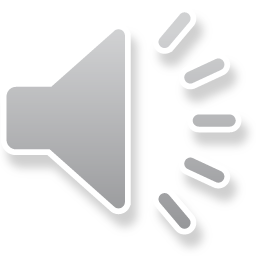 ¿Qué es una bitácora de lectura?
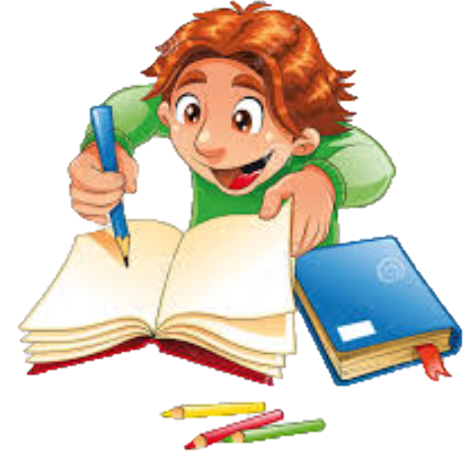 El cuaderno o bitácora de lectura es un cuaderno en el que el o la estudiante dejan anotaciones sobre las lecturas que realizan.
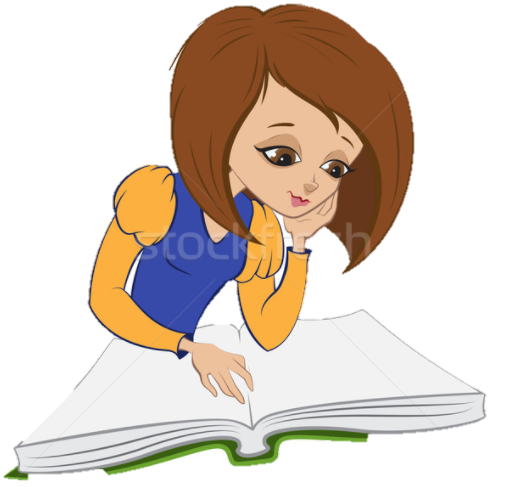 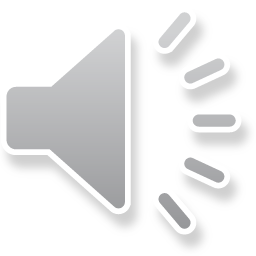 ¿Cómo se organiza?
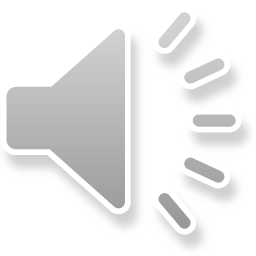 Su organización es cronológica: cada semana se registrará la información de la lectura que desarrollen, además del comentario que realicen de ella.

Este registro va encabezado por la fecha en que se realiza.
Una bitácora de lectura personalizada
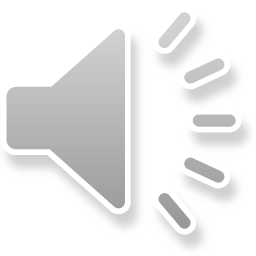 Cada uno creará una portada para su bitácora. 
	Para ello, ocupará la hoja de bloc para forrar el cuaderno, 	por lo que se dobla a la mitad, se coloca sobre las tapas del 	cuaderno y se pega.
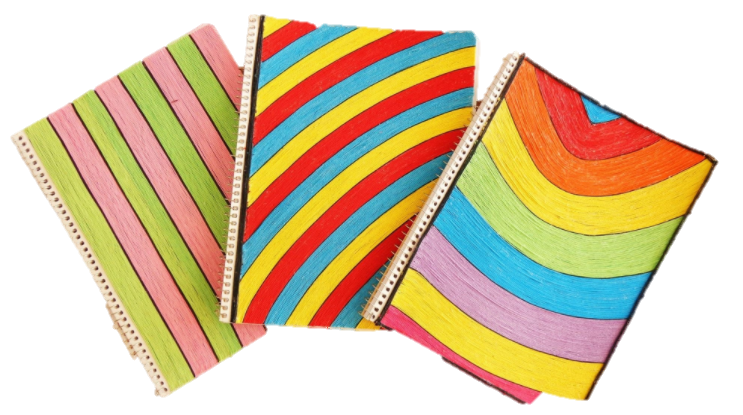 Personalizando nuestra bitácora de lectura
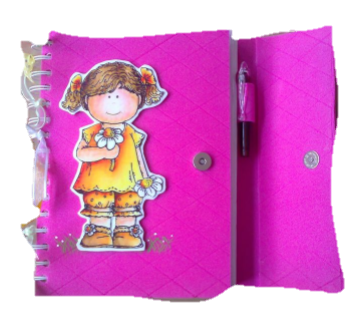 De manera individual  diseñen y dibujen la decoración que tendrá la portada de su bitácora.
Luego pinten y/o decoren el dibujo de la portada de su bitácora.
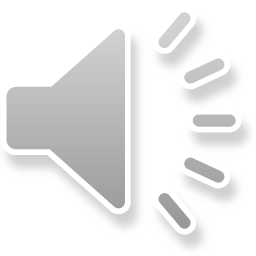 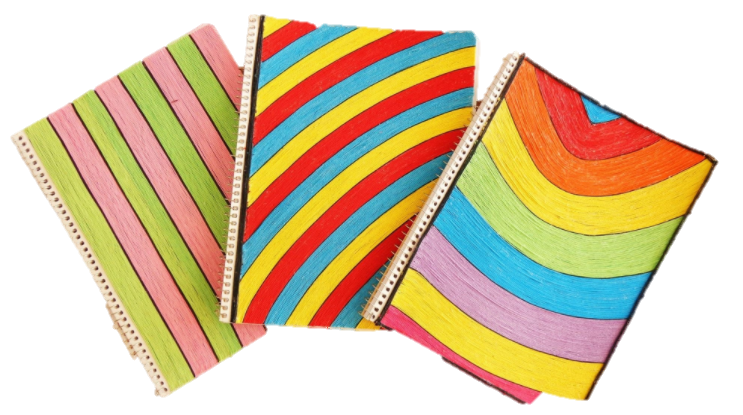 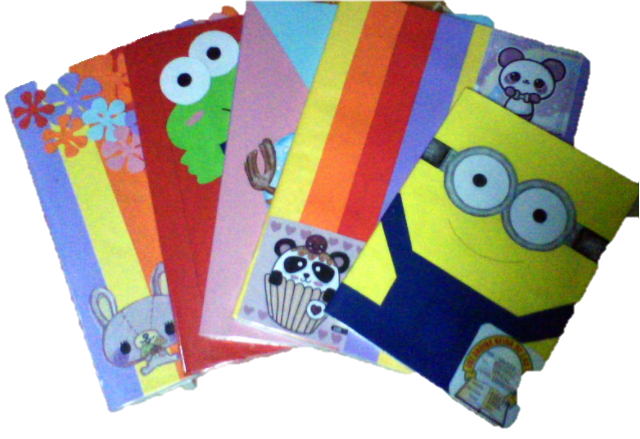 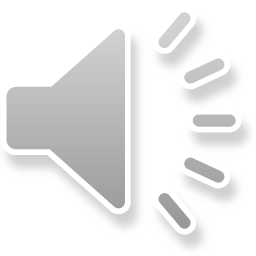 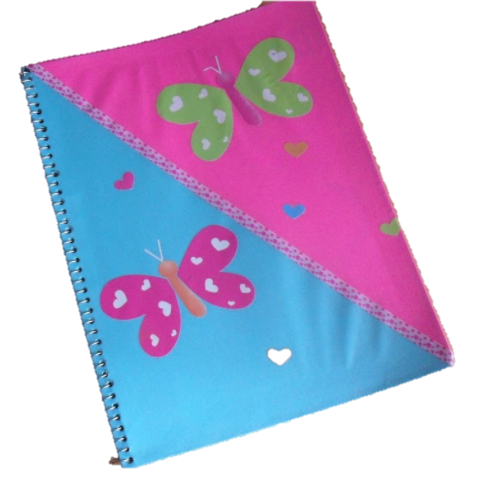 En la primera página del cuaderno anoten su nombre y su curso.
Al momento de utilizar la bitácora, debes consignar la siguiente información, semanalmente o diariamente (según como vayan siguiendo la lectura):
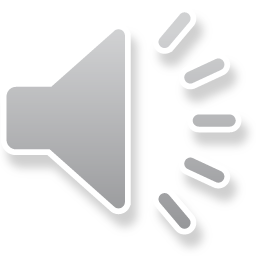 Fecha de la lectura.
Título y autor
Número de páginas leídas.
De qué se trataba (brevemente)
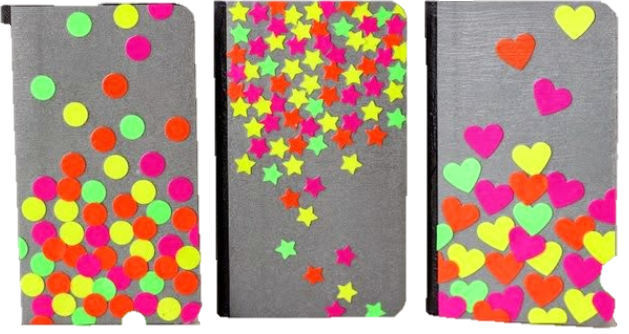 Al momento de utilizar la bitácora, debes consignar la siguiente información al finalizar la lectura:
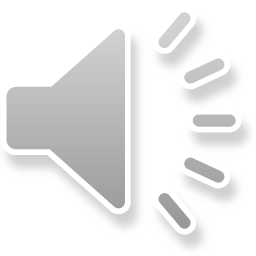 5.   Lo que te llamó la atención del libro.
6.   Lo que más te gustó del libro.
7.   Los recuerdos o emociones que sentiste durante la   	lectura .
Alguna palabra que desconocías (si es el caso), escribirlas y buscar sus significado.
9- Dibuja 3 escenas (inicio-desarrollo-final).
10-¿Recomendarías este libro? Explica tu respuesta.
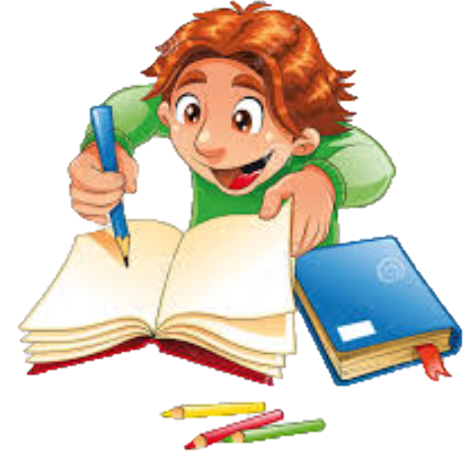 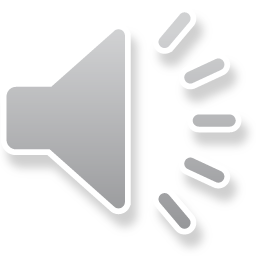 ¡Buen trabajo!
Cuando termines tu bitácora deberás enviar un video (no más de 2 minutos), explicando y dando a conocer tu trabajo. También puedes enviar una fotografía  al correo o whasapp del grupo pedagógico de tu profesora.